SESSION
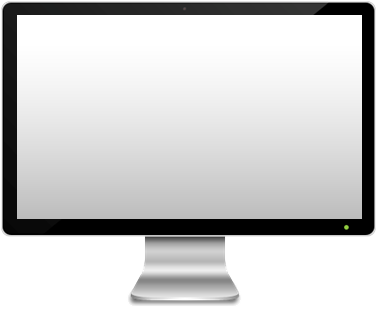 Trainer:
Bob Cornacchioli
PowerSchool
Resources 101
Organization:
DERO Technical Services
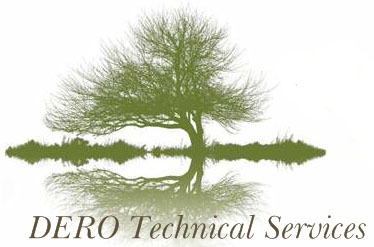 www.derotechnical.com
bcornacchioli@gmail.com
get2bobc@gmail.com
Agenda/Participants will be engaged in:
Introductions
PowerSource Knowledge Base & Labs
Helpful FREE Sites
YouTube
Yahoo Group List Serv’s
Raise comfort level for new users
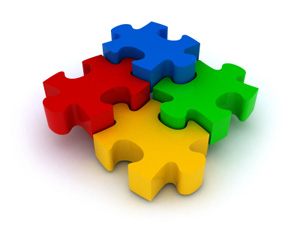 www.derotechnical.com for more resources
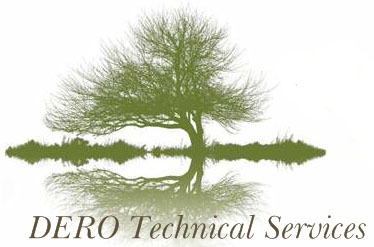 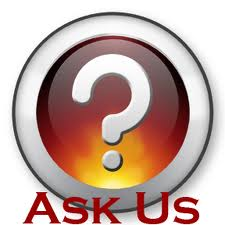 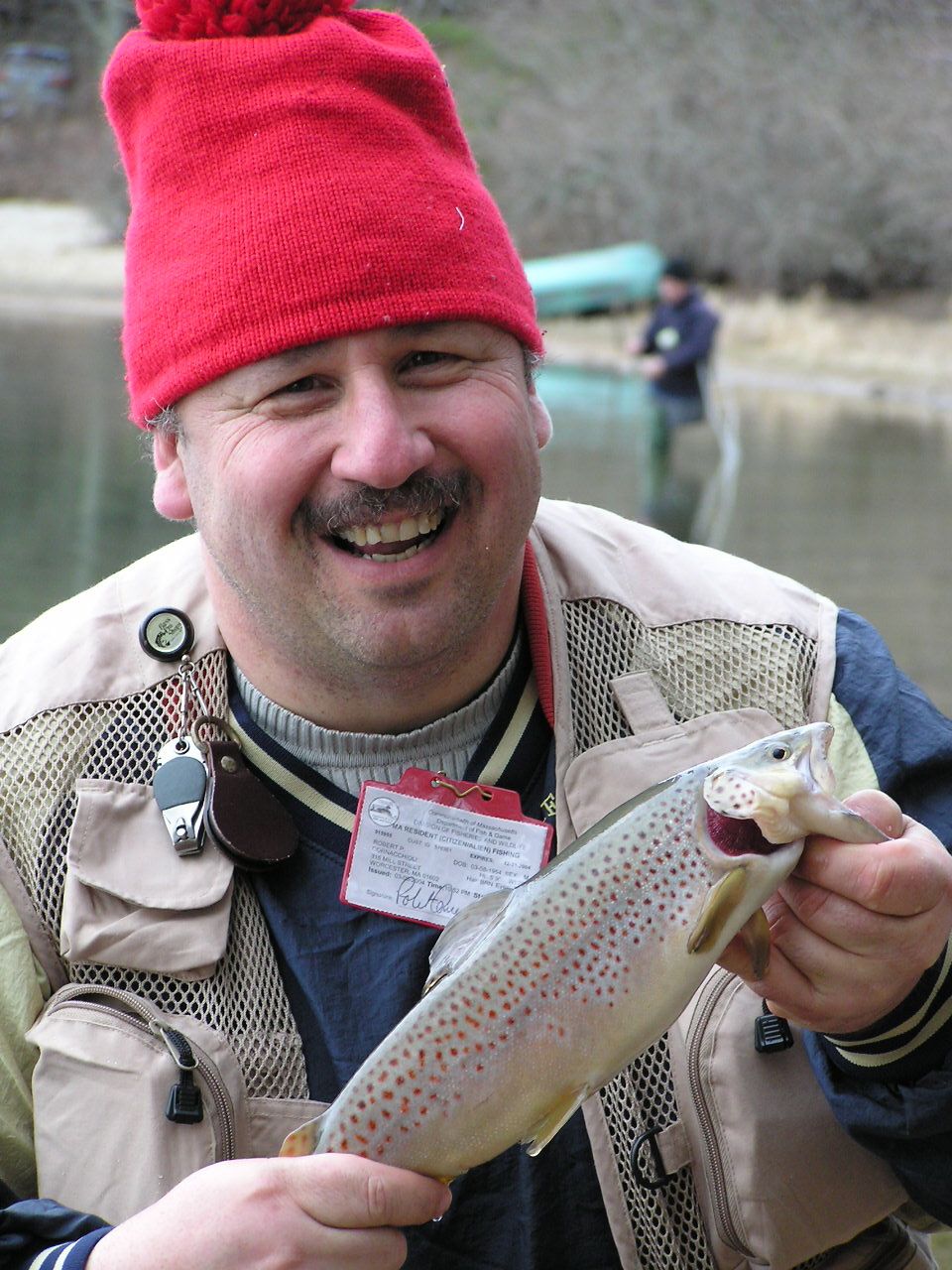 CEO 	- DERO Technical Services (2007)				Evangelist/Process Lead- Level Data (2010)Marketing/	- ParkBench Software (2007)
Trainer	
Director of Technology and Media Services – Shrewsbury Public Schools (16 yrs)PowerSchool Administrator ( 6 yrs)
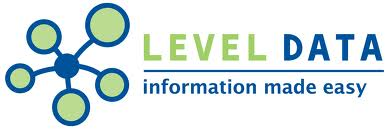 Bob Cornacchioli
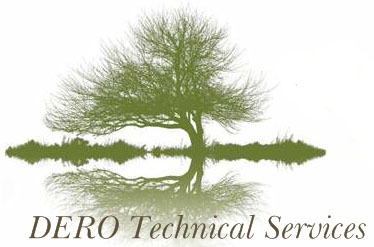 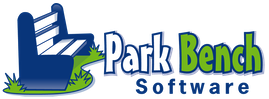 Who are you?
Your roles and  needs
One of the major things that separate PowerSchool from it’s competitors is it’s user community.   

Email challenge!
PowerSchool Phone Support
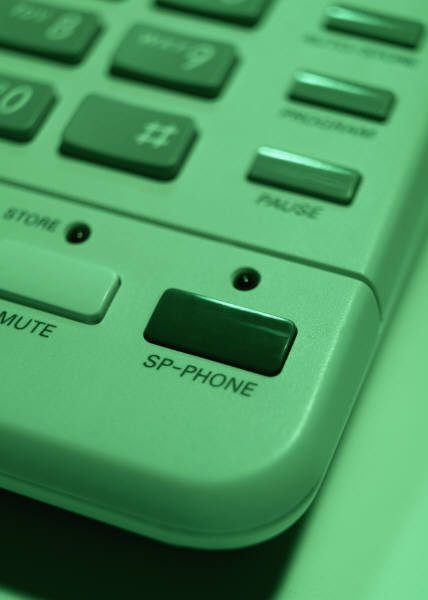 • Normally 2 designated district contacts• Very helpful but there is a wait!• Have something do while on hold – LASAGNA• Take Notes – ESPECIALLY on ONCE A YEAR TASKS• Try the email Option too!
There is so much more 
then just the phone and not having to wait is -  priceless!
Accessing the PowerSchool Community
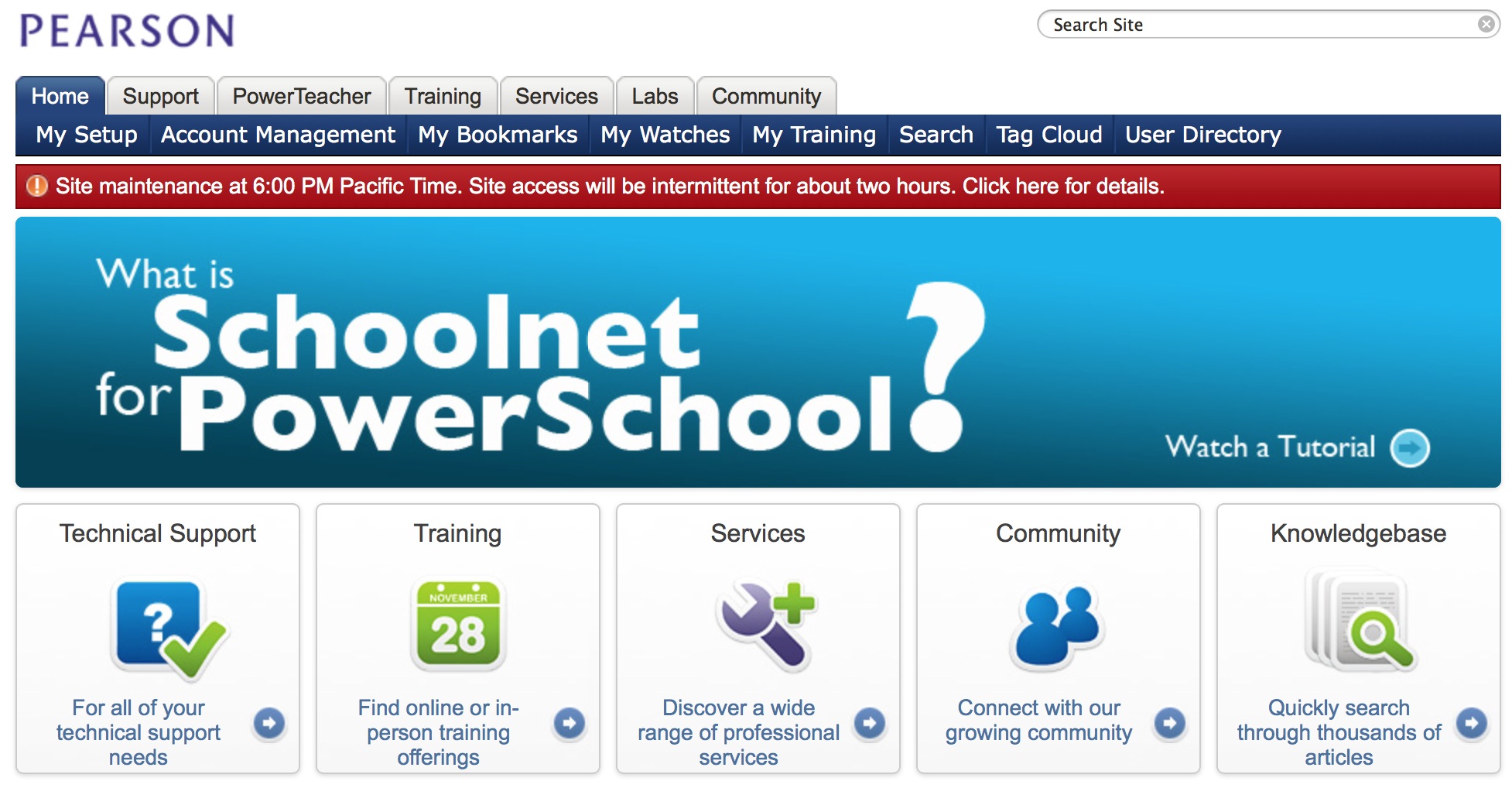 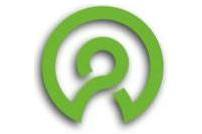 PowerSource by Pearson
Yahoo Groups or PSUG List Serv
Regional Monthly/Quarterly User Meetings
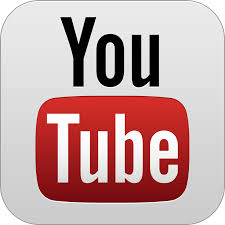 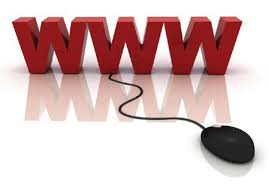 You Tube
Internet Resources
LOTS of Free Video Resources
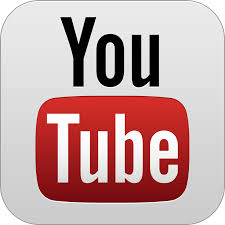 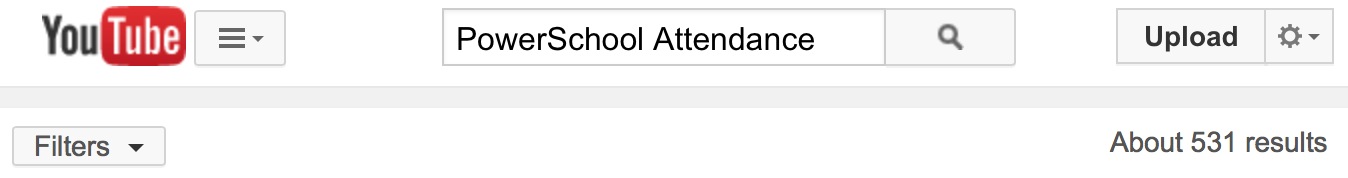 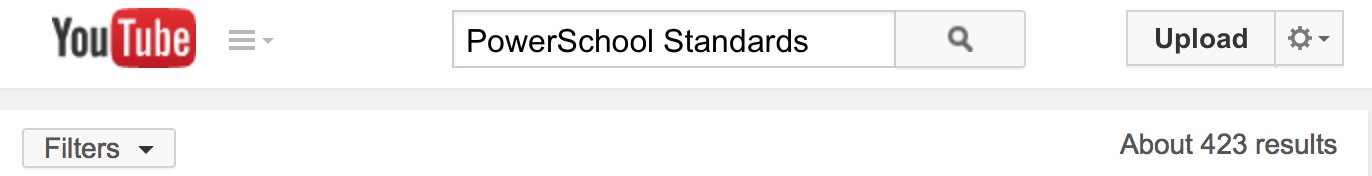 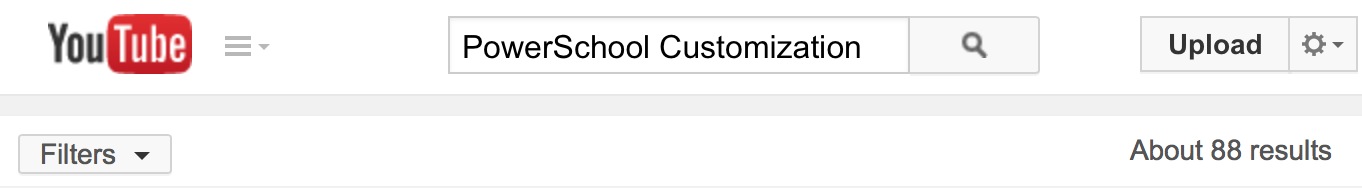 GOOGLE PowerSchool Resources 1.5 Million Hits
Matt Freund - http://www.sisresources.com
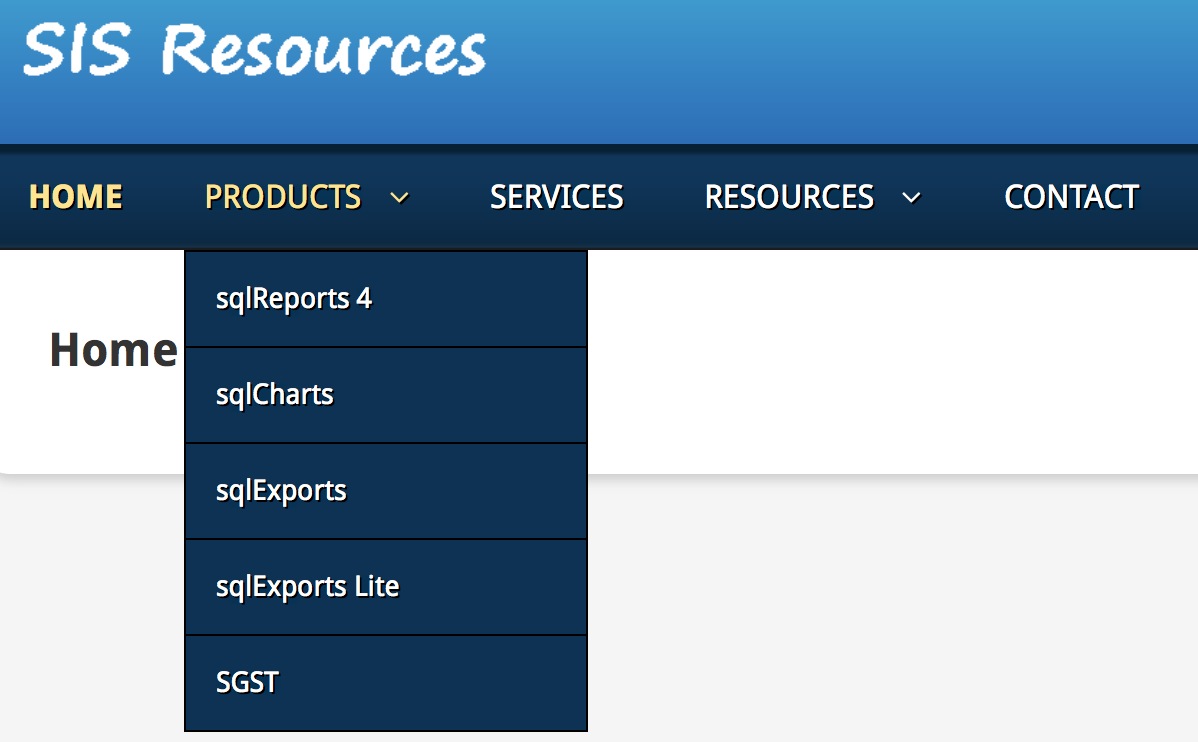 Nick Peronti – http://nicktech.org
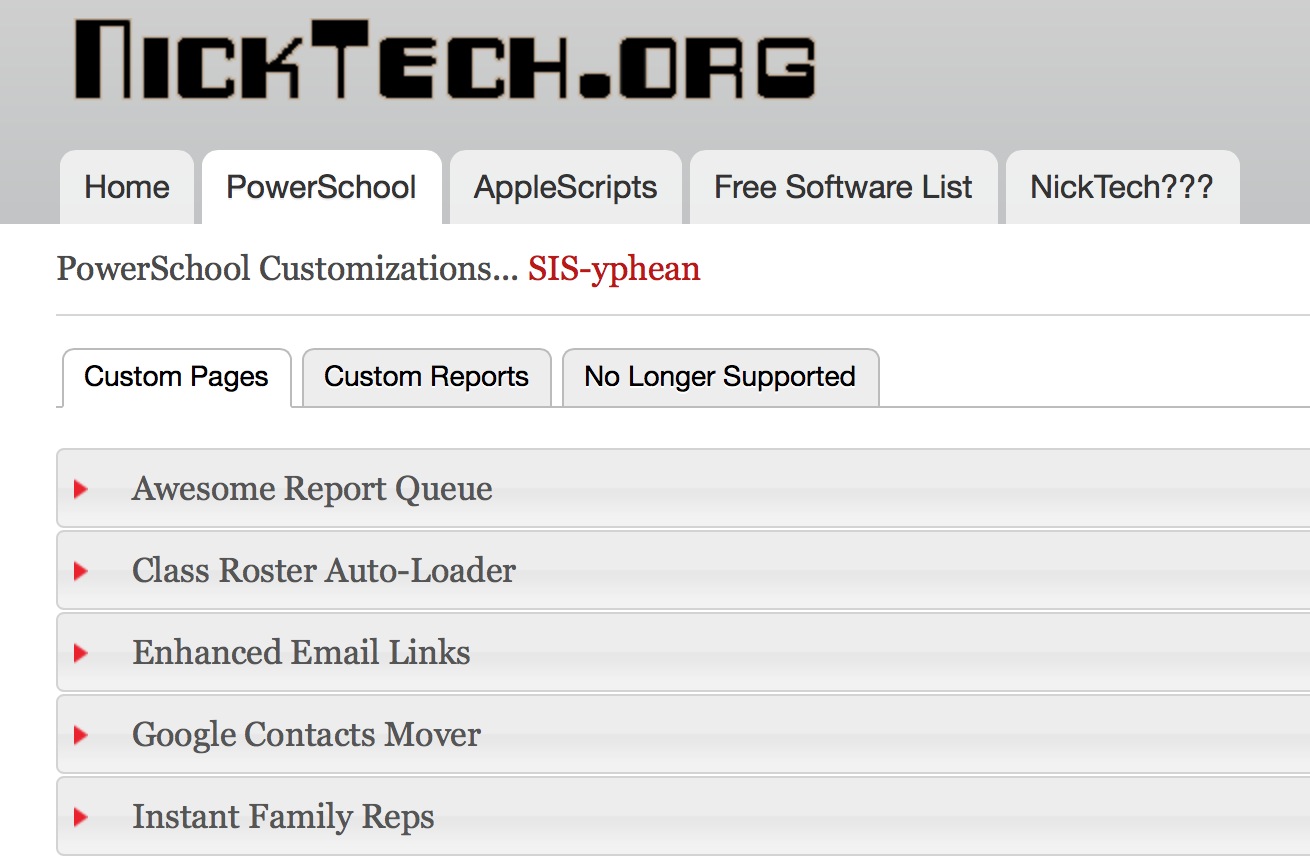 http://tech.wash.k12.ut.us/PowerSchool/
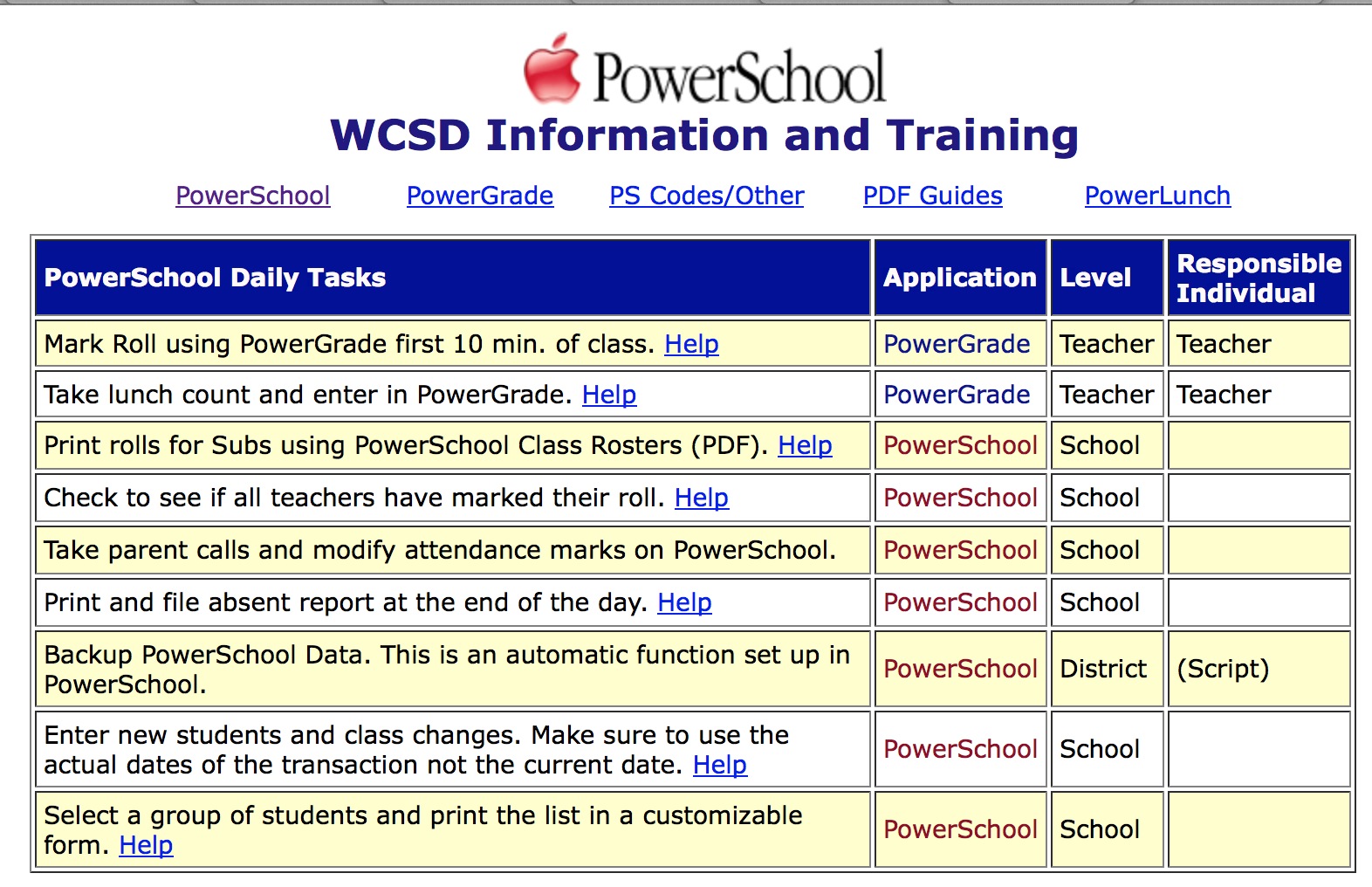 Jason Treadwell- http://www.powerdatasolutions.org
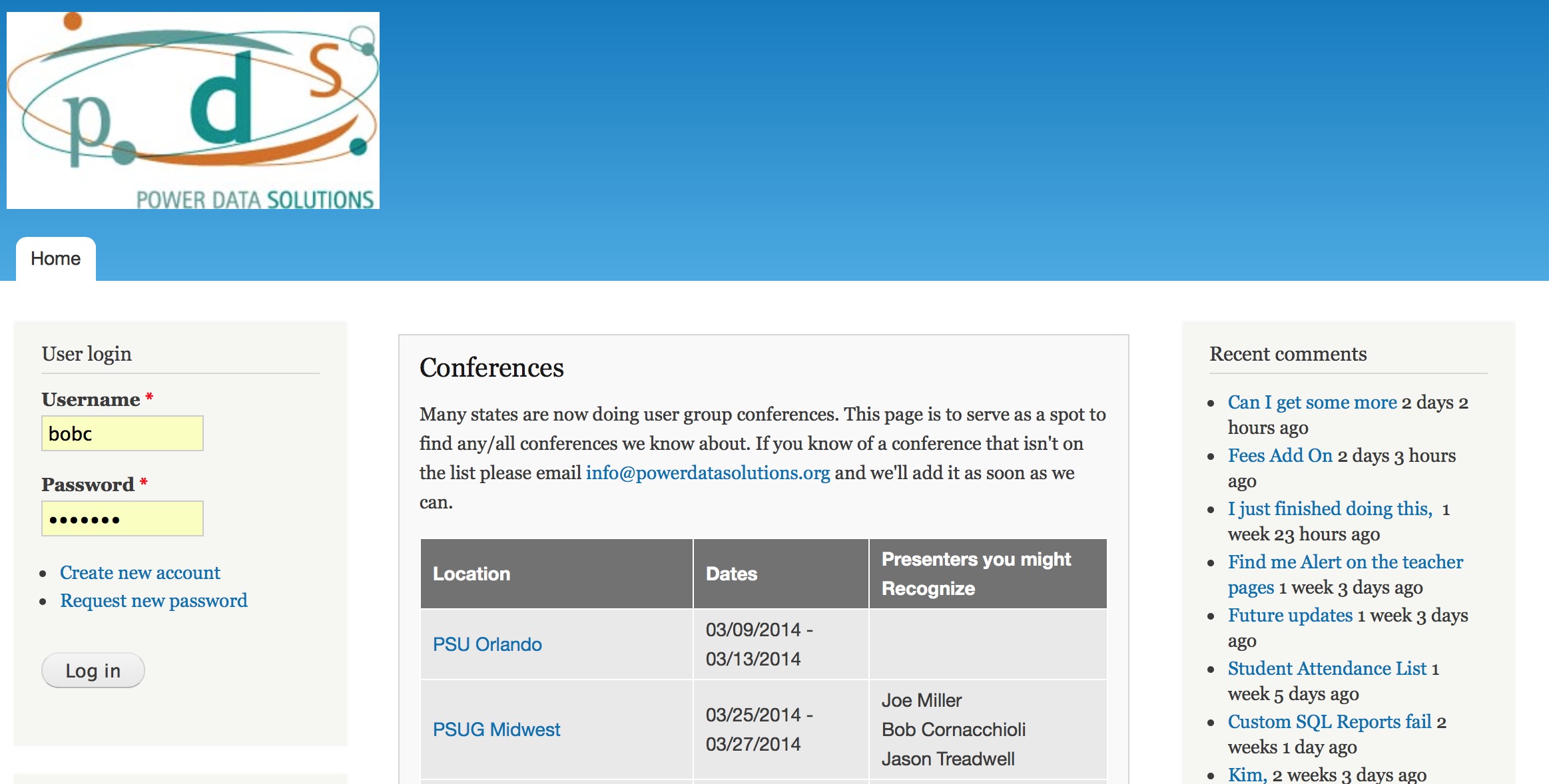 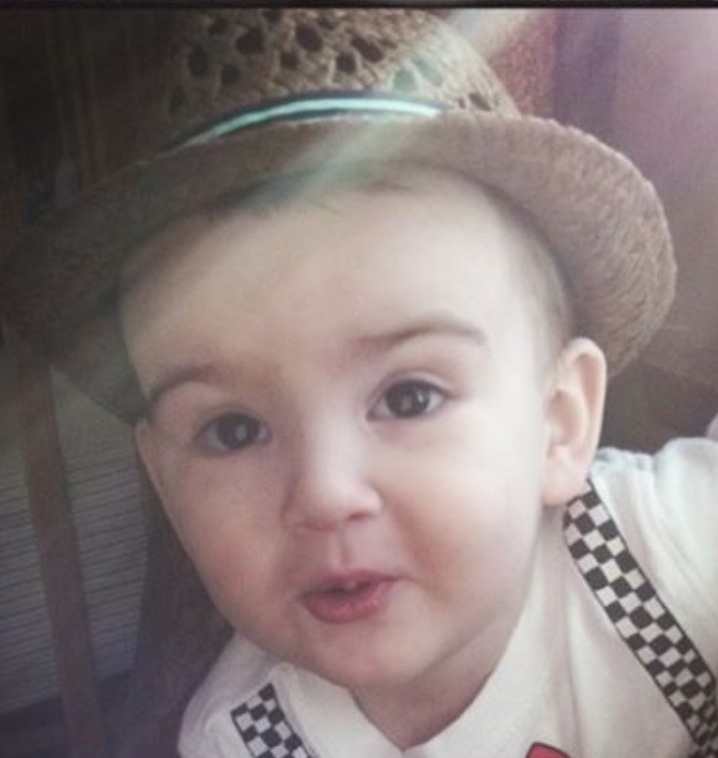 Permission Granted
Now totally FREE but you do need to create a login!
Bob Cornacchioli- http://www.derotechnical.com
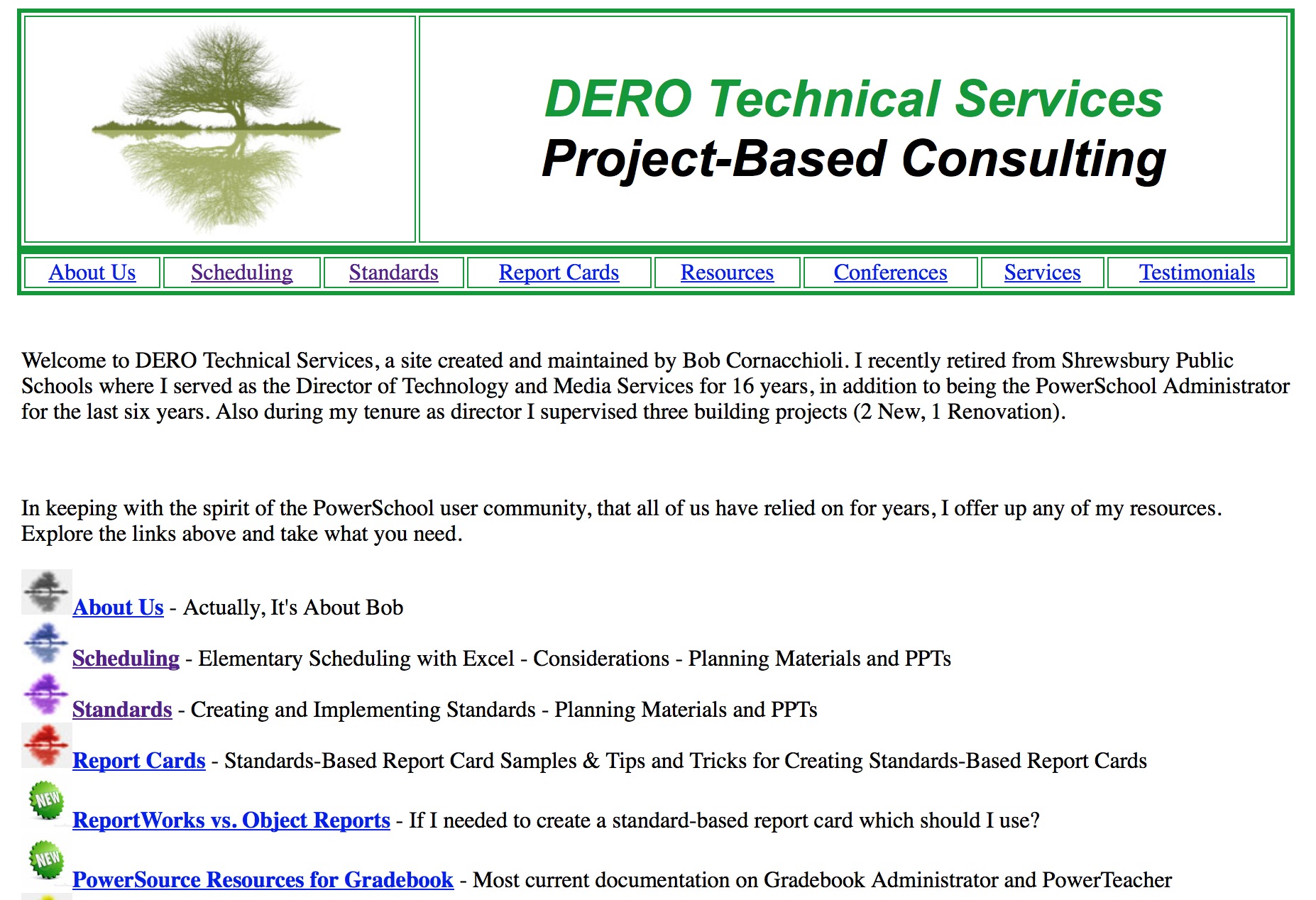 http://groups.yahoo.com/
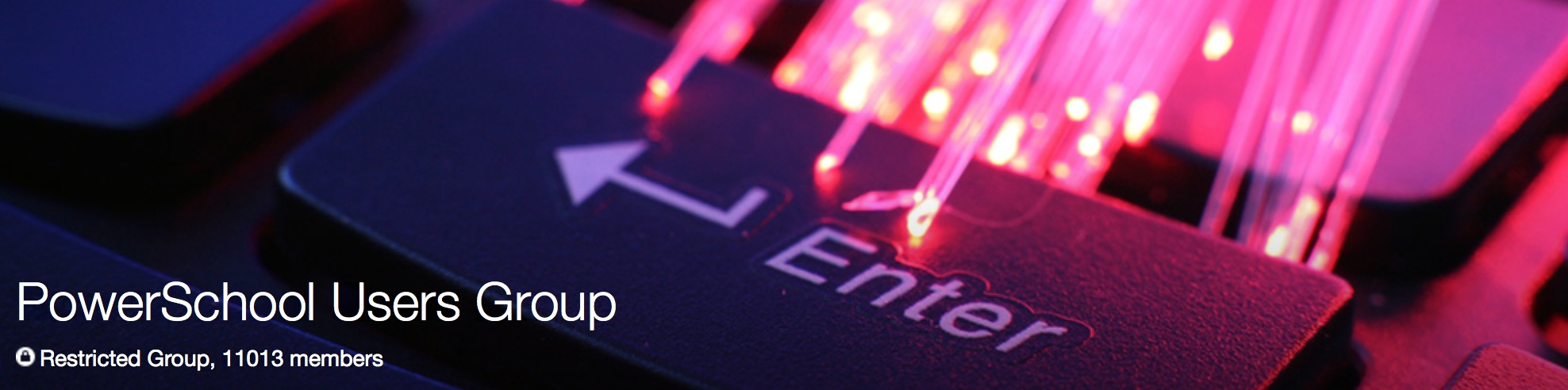 Email to psug@yahoogroups.com
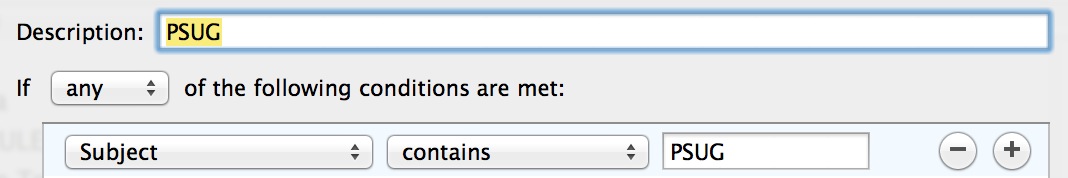 Set up a rule to send all these emails into a separate inbox!
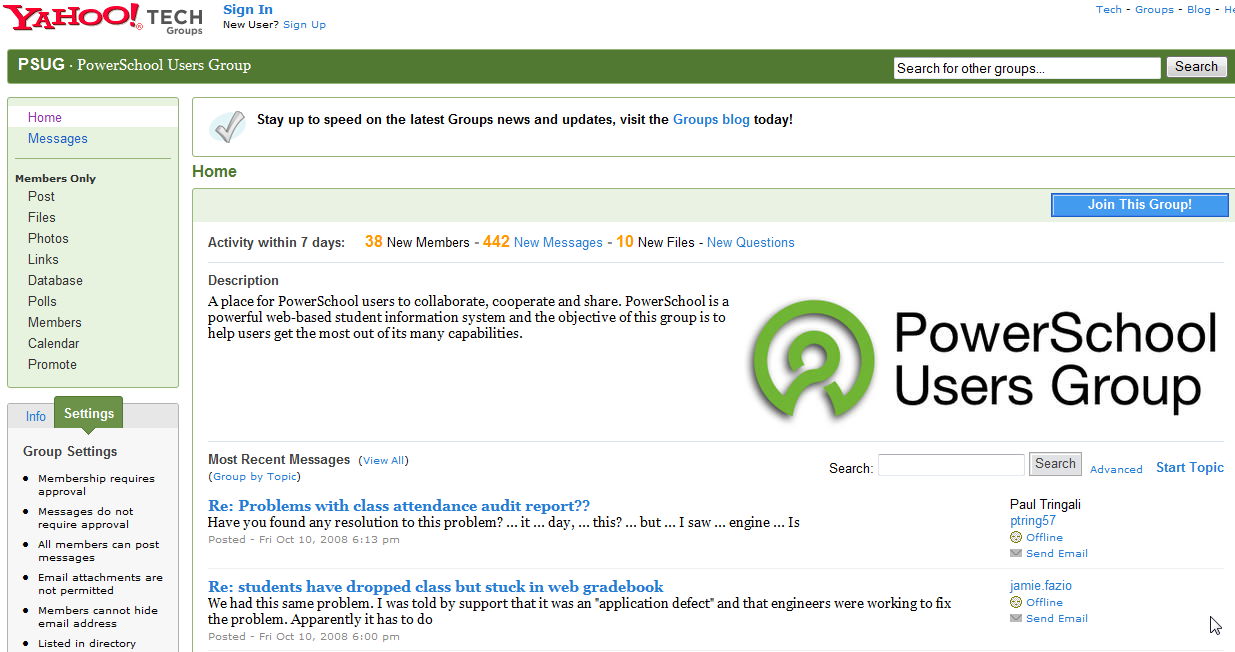 From the Group page, you can Search for answers to questions, Post questions, or go to the Files area to download reports, templates and more.
Better ? lead to more replies
Be as specific as you can with a complete description of your issue or request

Provide version # of PowerSchool or the Browser you were using etc.

UNLIKE this example end your ? with your name.. Your email address might not let responders know who you are.

Post questions before your deadline… the soon the better!

Informing the group that you are PANICKNG most often works against you. 

If you get an answer, thank the PSUG User Community!
Your Name Here
Regional/State PSUG Organizations
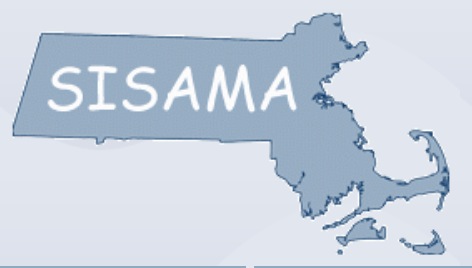 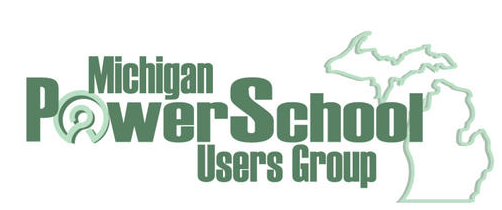 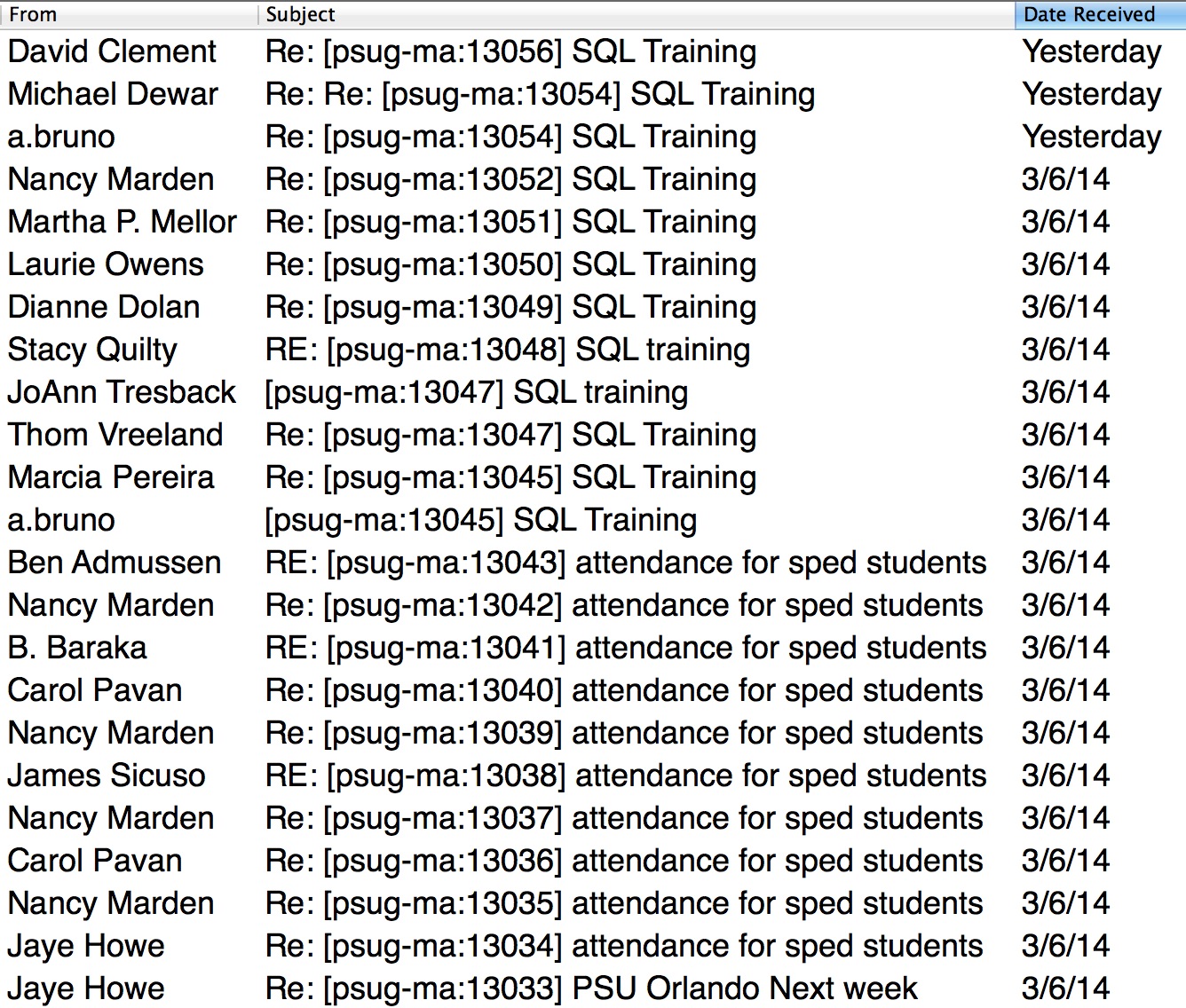 https://powersource.pearsonschoolsystems.com/login.action
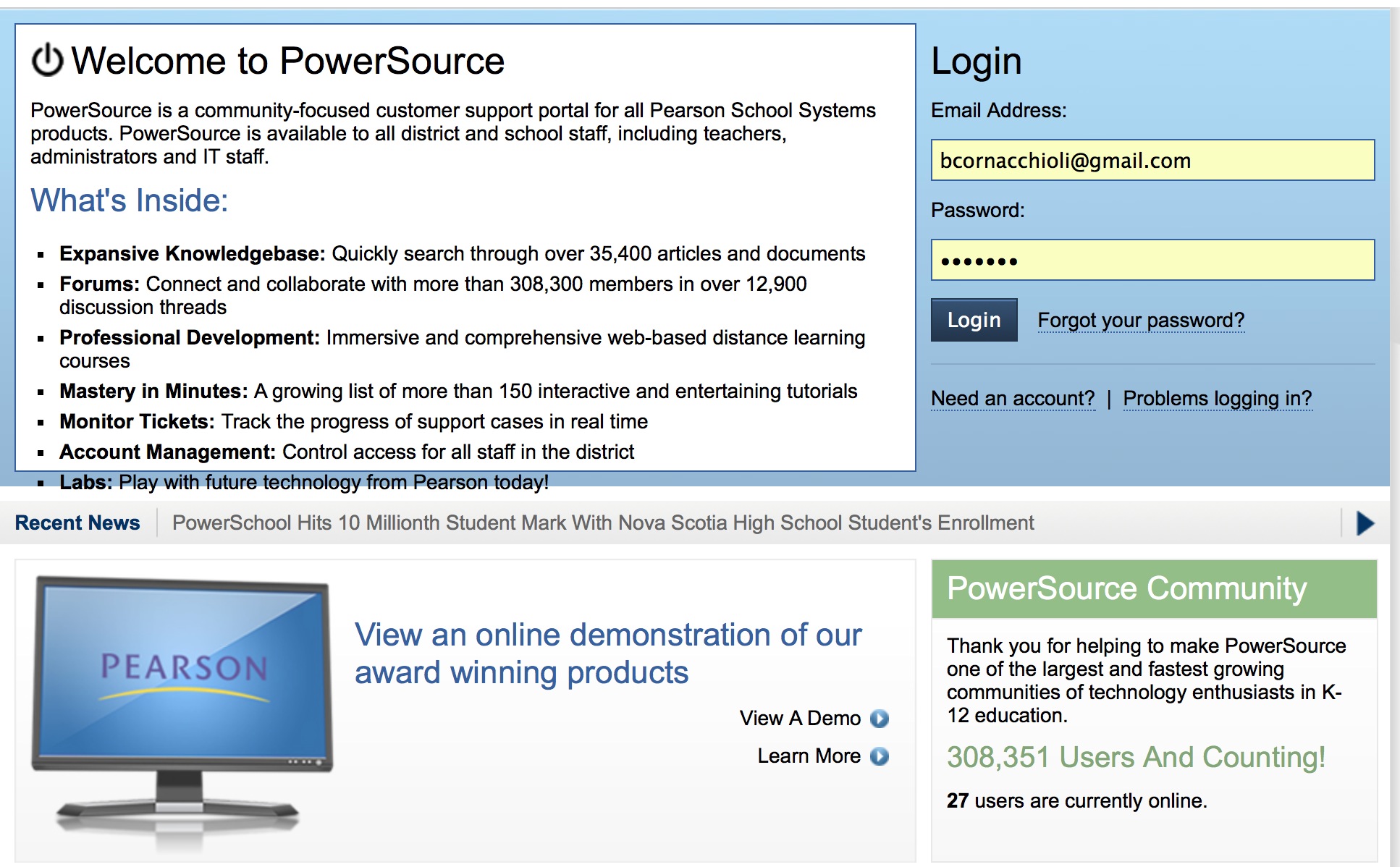 https://powersource.pearsonschoolsystems.com/login.action
Your local system administrator can assist in getting you setup
Pearson’s PowerSource
https://powersource.pearsonschoolsystems.com/home/main.action
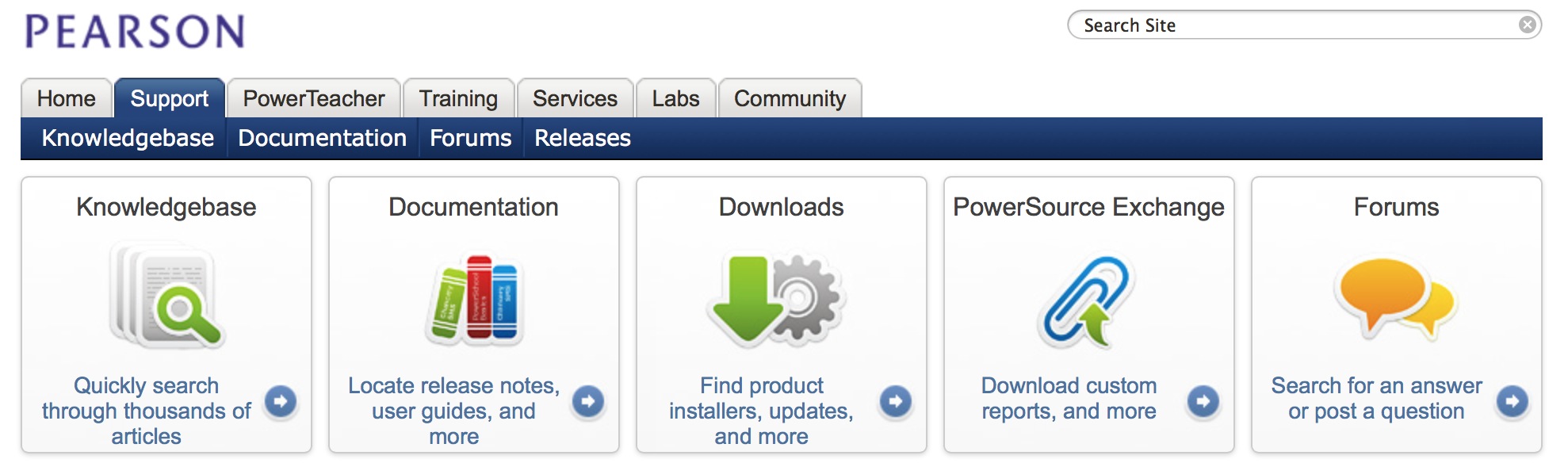 Wisconsin Community on PowerSource.  

WI PSUG Group  - meets quarterly contact  Sherri Flint if you are interested.
 
Sflint@mba-link.com
800.258.0190 x804
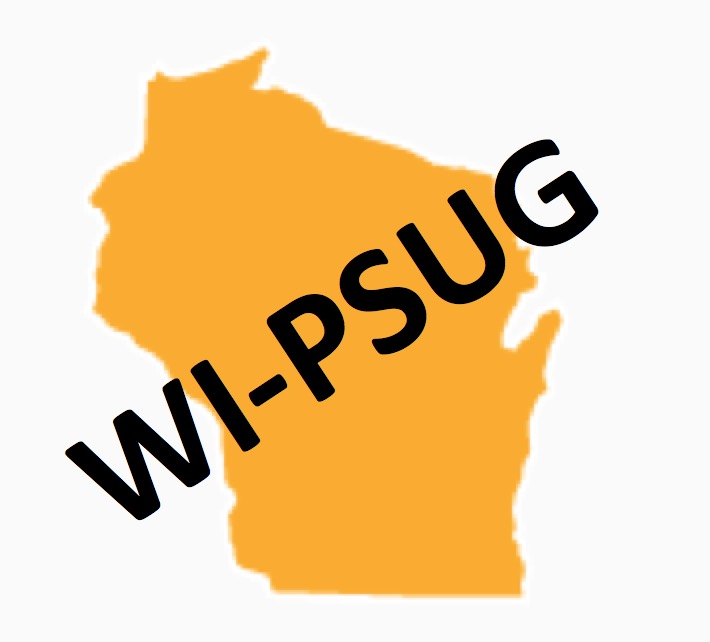 Search for a Topic
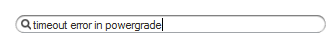 For example:
Returns the following:
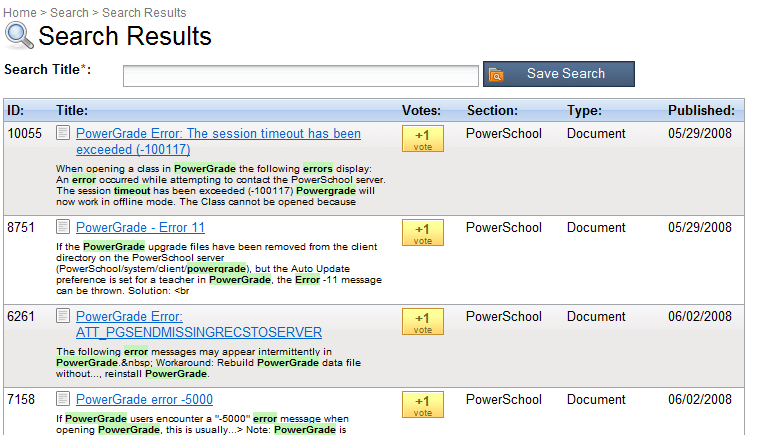 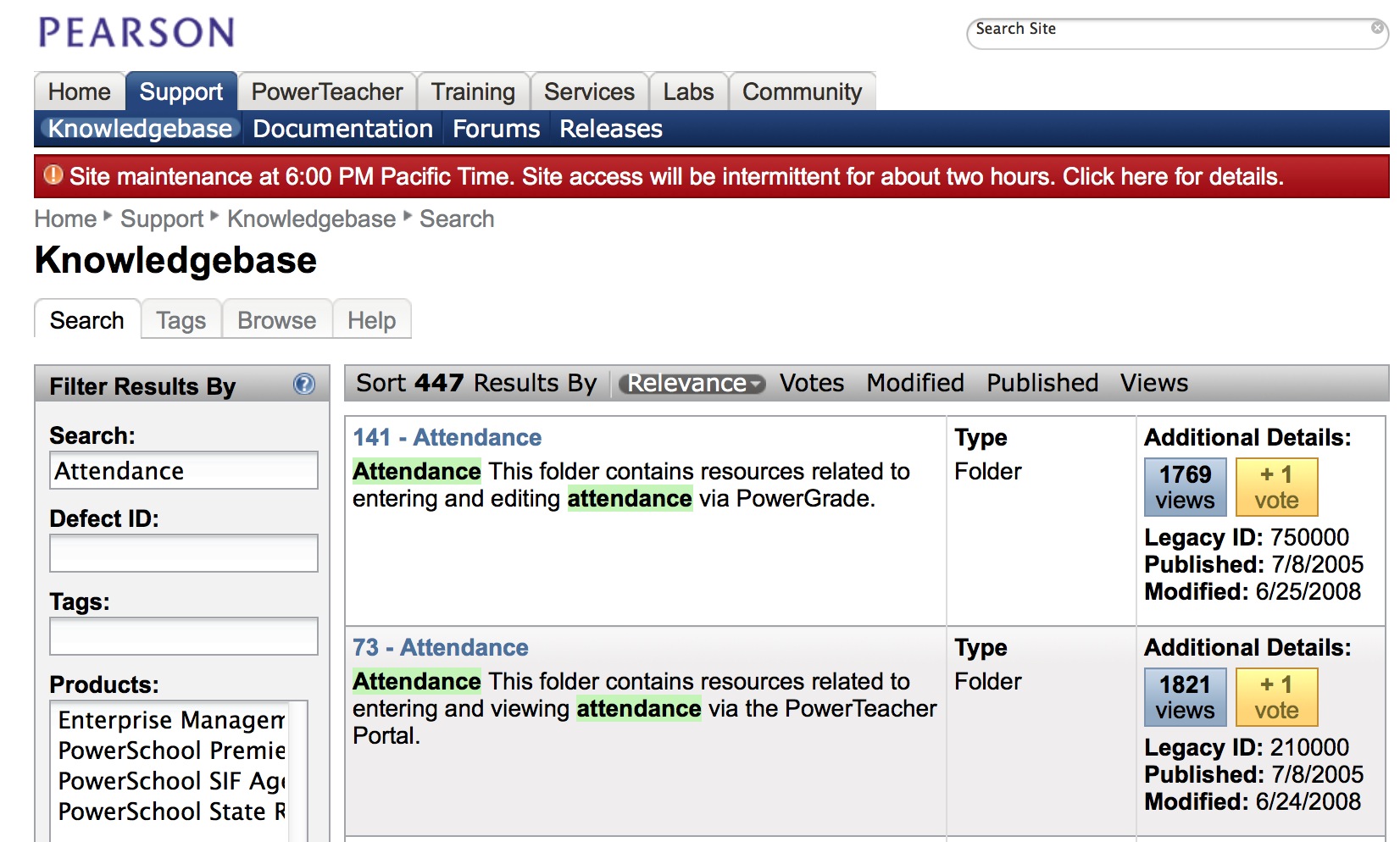 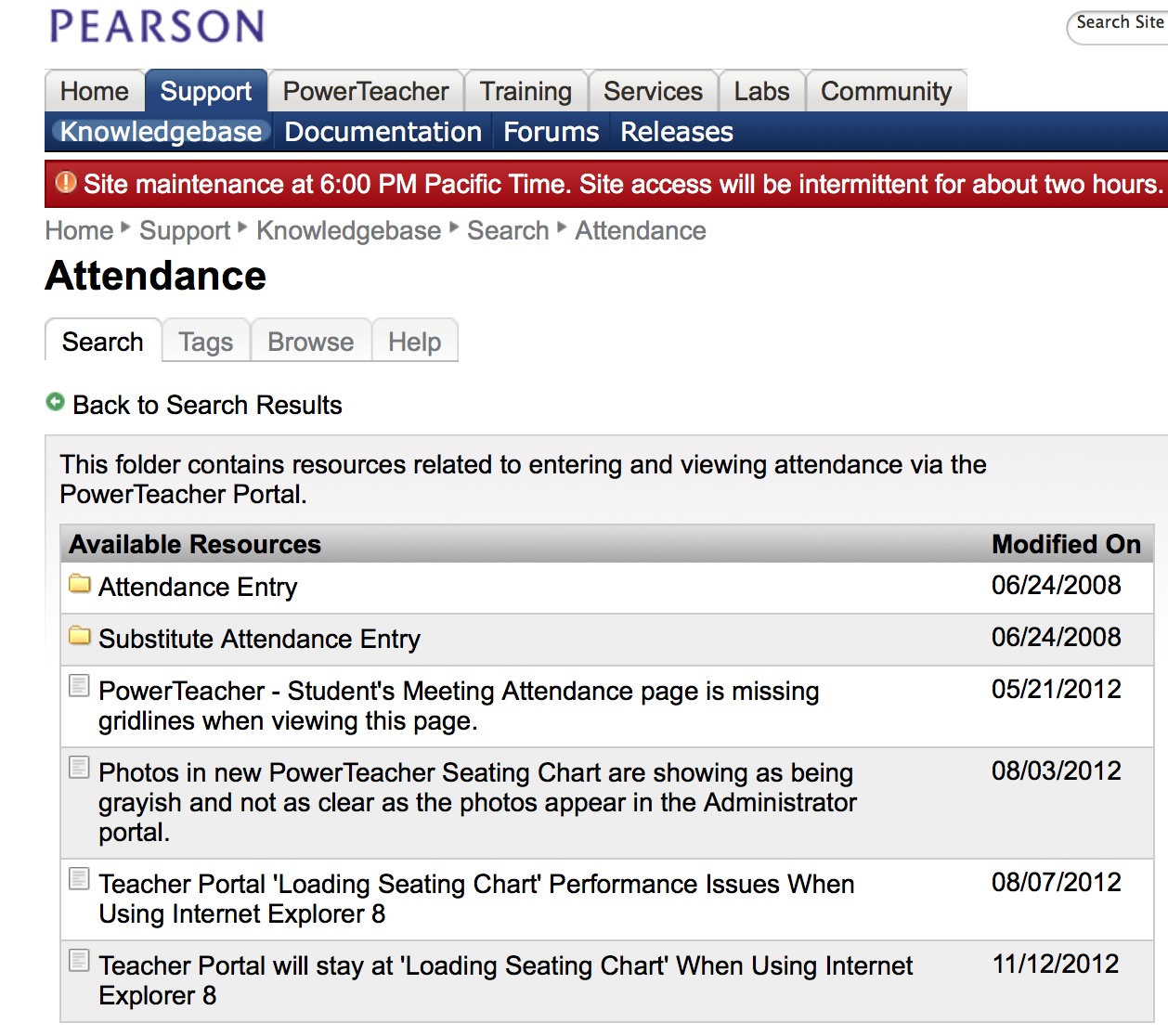 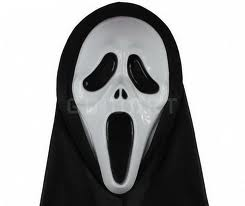 Update to the Newest Version 
of PowerSchool: Use the Labs Tab
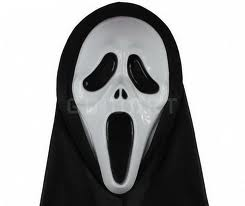 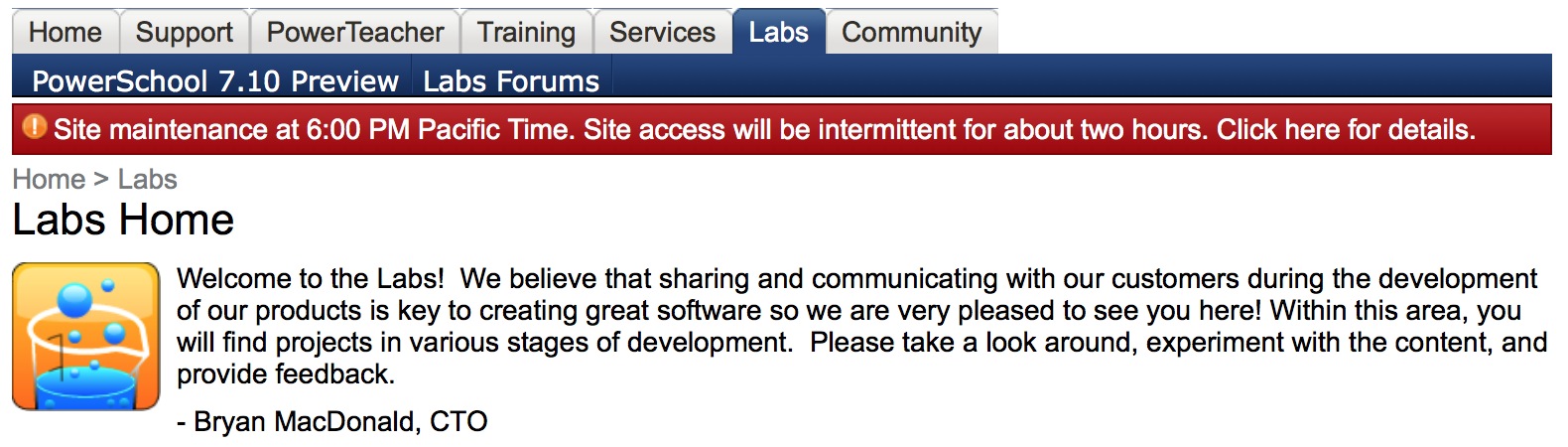 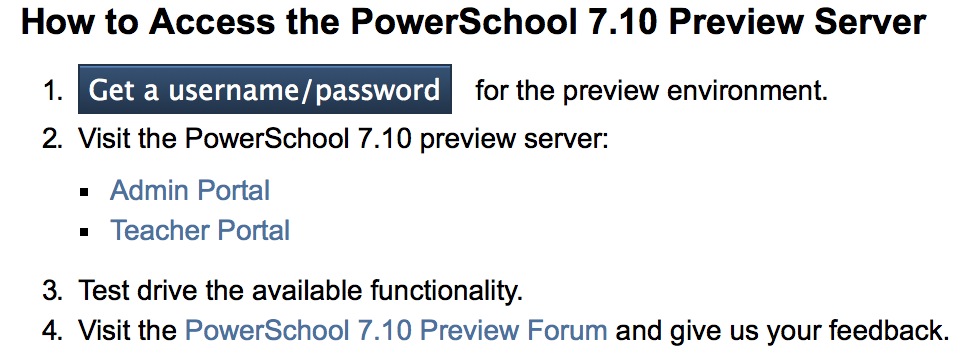 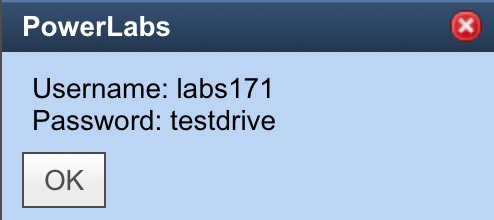 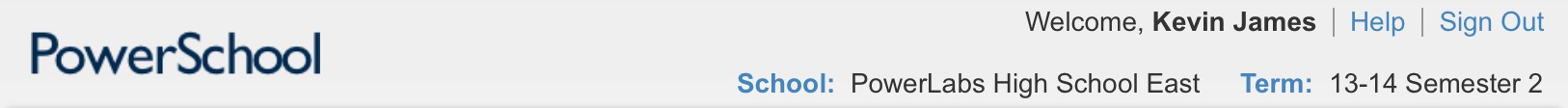 GET TO KNOW YOUR PS REP!!!
They can help with escalating a ticket once you have a Support Case # 
Pearson reps have four main reasons for assisting with support escalations:
Performance Issues
Backup Issues
Issues that impact Funding
The case is not getting the attention it needs or you have waited and not heard back from support
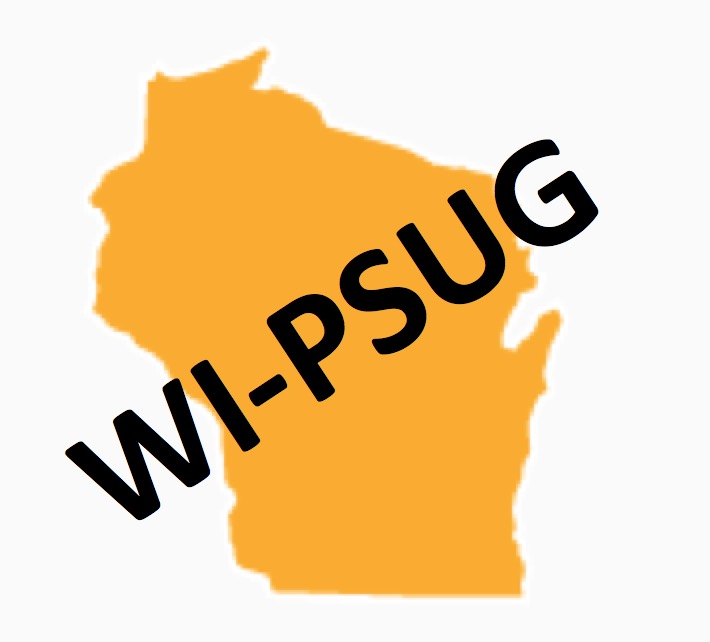 KNOW YOUR REP’s NAME and eMail Address
Attendee’s 
Start your Comparisons!
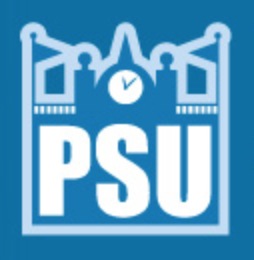 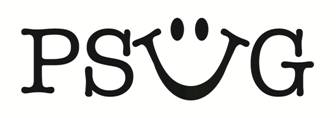 https://powersource.pearsonschoolsystems.com/psu/home/video.action
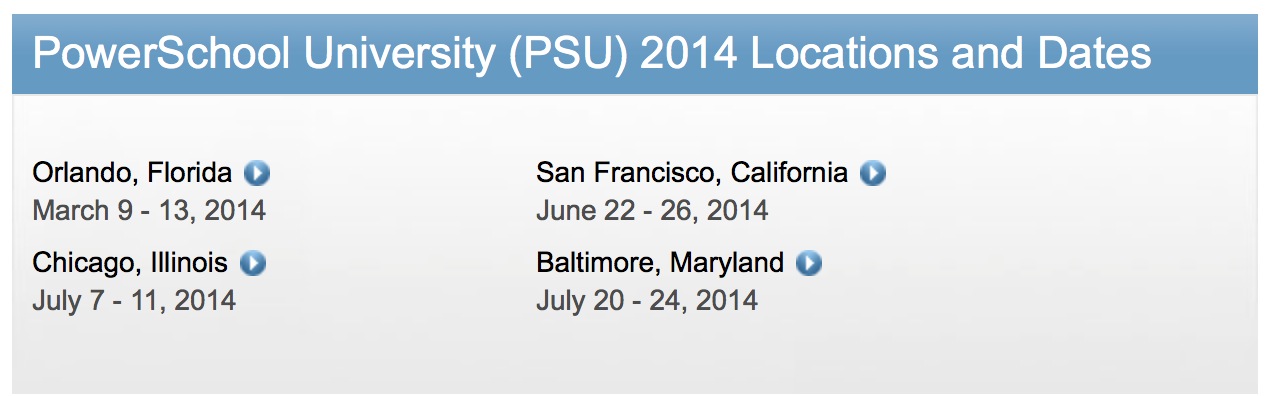 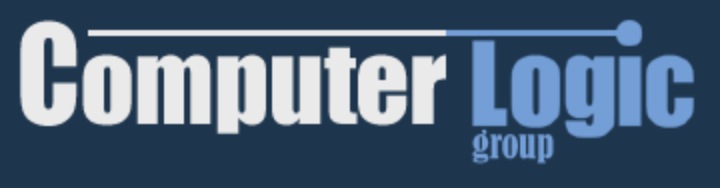 Cost 
Curriculum
Overall Experience
PSUG-SW >  Jan 12-14th
PSUG-NJ> April 20-22nd
PSUG-SE>  May 5th-7th
PSUG-VEGAS> July 27th-30th
PSUG-MW> Mar 30 – Apr 2nd
REPEAT AFTER ME
Learn to stay connected>>>
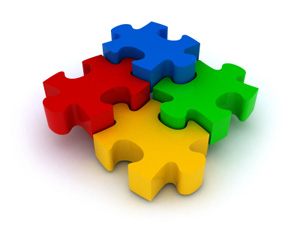 I CAN DO THIS
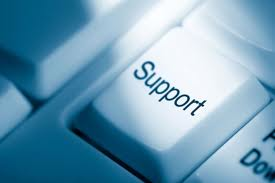 THE KEY IS YOU!!
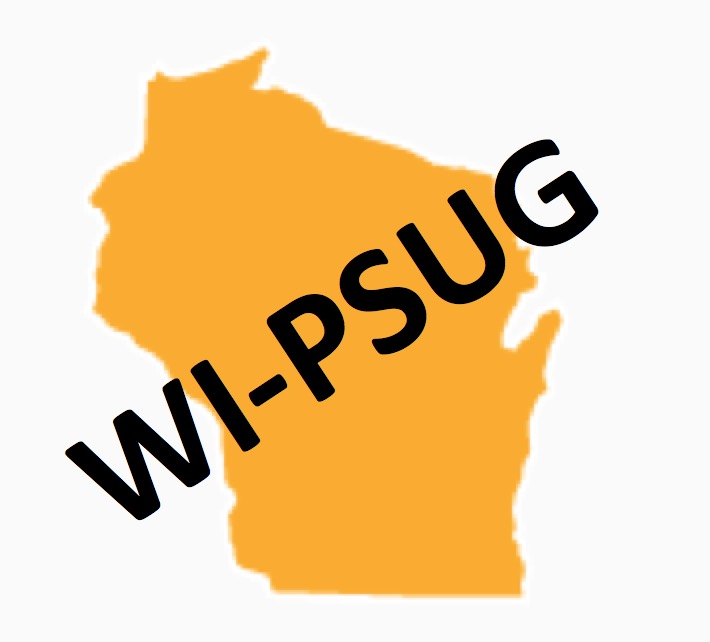 Q & A
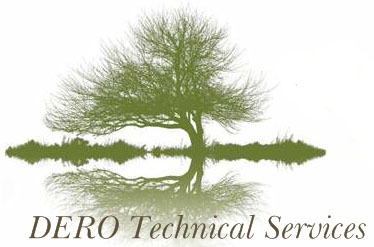 Bob CornacchioliDERO Technical Services
bcornacchioli@gmail.com
get2bobc@gmail.com 
www.derotechnical.com
ANY AND ALL DERO RESOURCES ARE AVAILABLE 
TO DOWNLOAD, TWEAK and USE FOR YOUR DISTRICT!